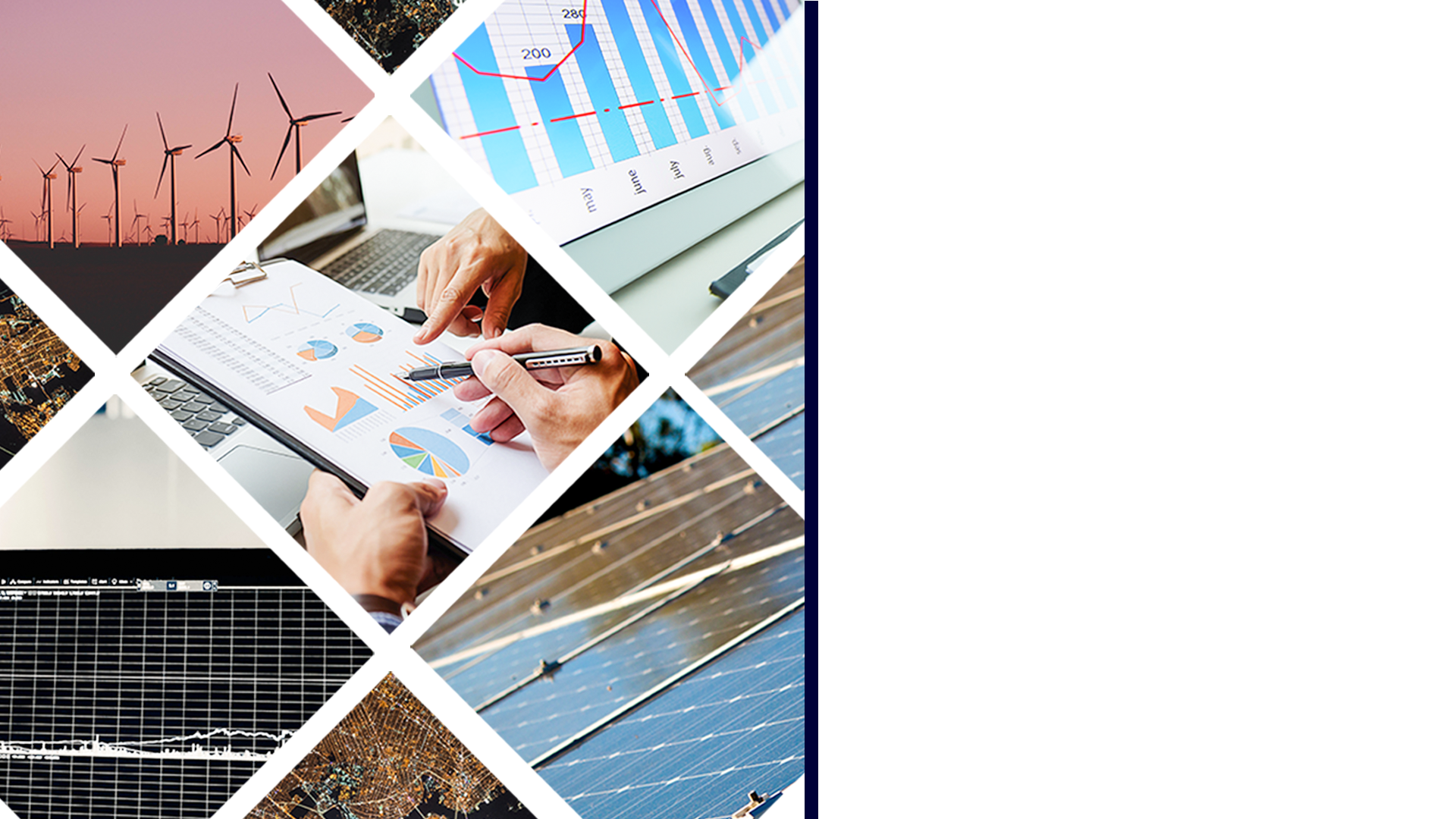 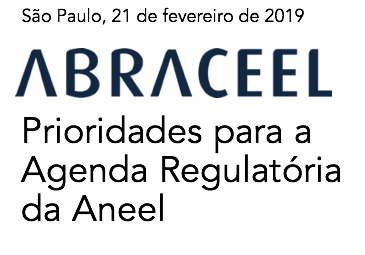 Abertura do Mercado de Gás

São Paulo, 11 de junho de 2019
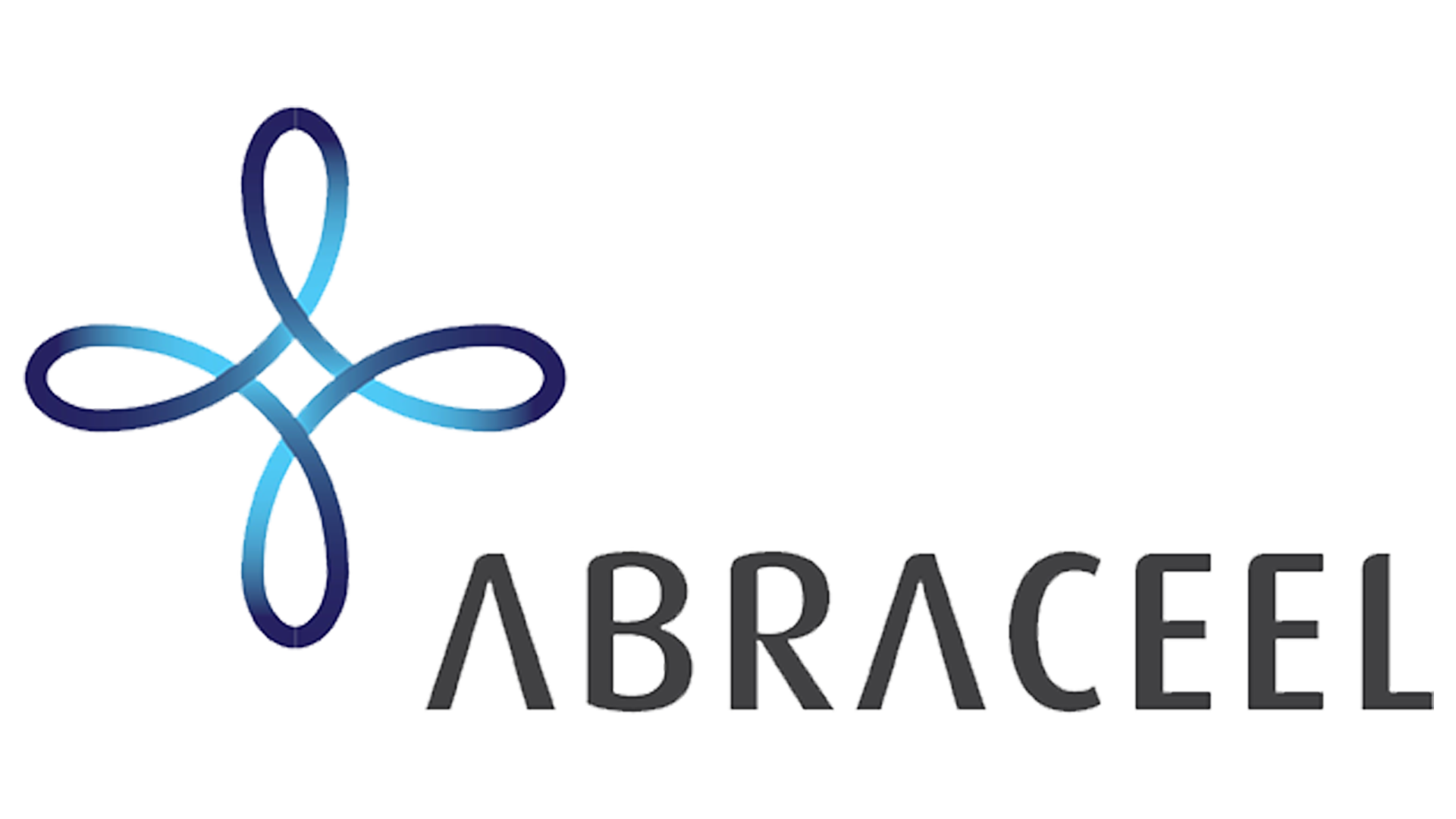 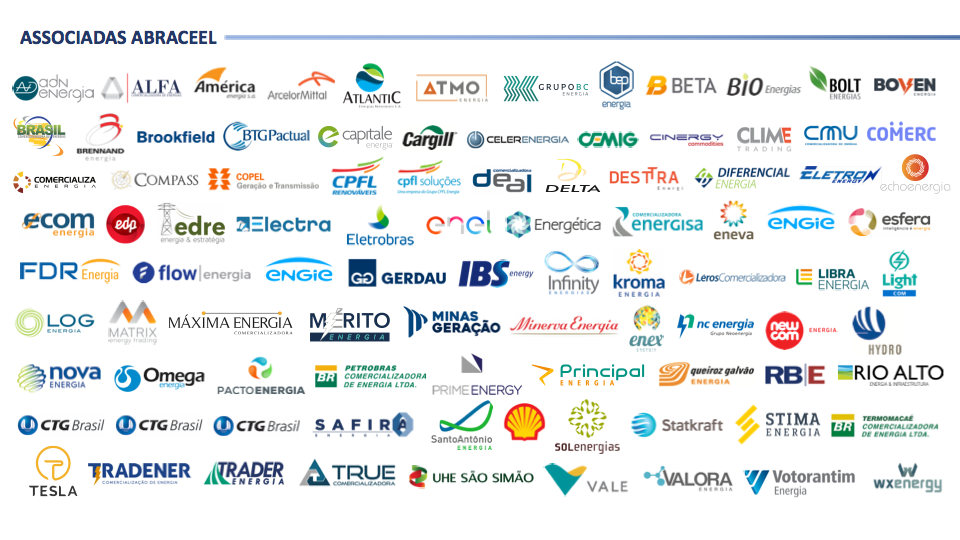 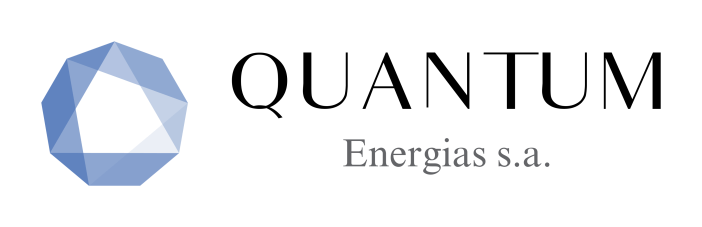 Janela de oportunidades
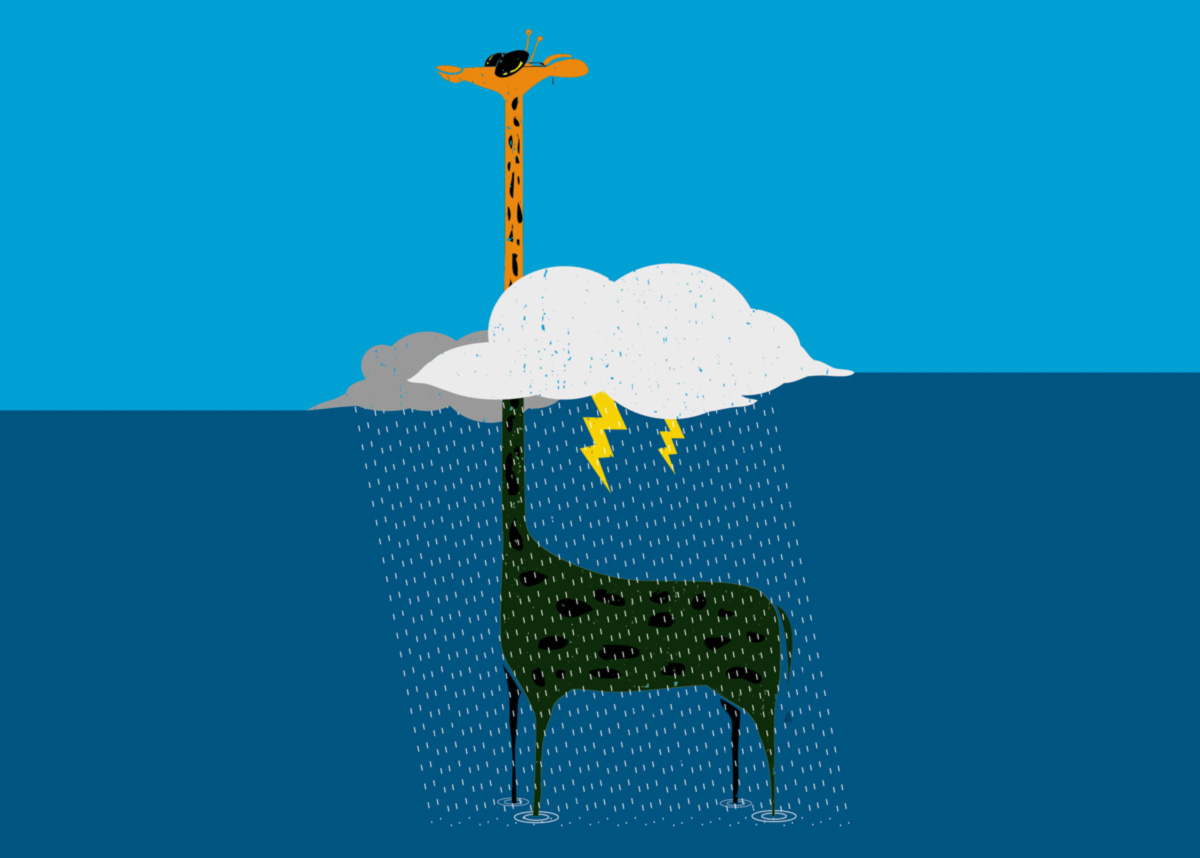 Pré-Sal

Vencimento dos Contratos

Gasbol

Chamada Pública Distribuidoras

Novo desenho de mercado
Senso de urgência
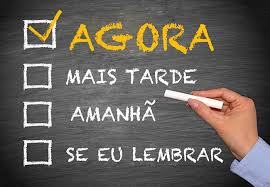 Crise de  competitividade

Retrocesso econômico

Produção de óleo

Novas tecnologias
O que precisa ser feito?
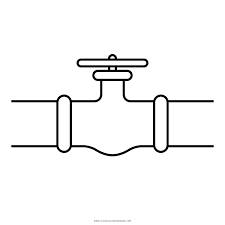 Adoção do Modelo de Entrada-Saída em todo sistema de  transporte
Harmonização entre as regulações estadual e federal, por meio de adoção de dispositivos de abrangência nacional
Acesso transparente e não discriminatório aos gasodutos de escoamento, unidades de processamento e terminais de GNL
Operação independente e integrada da malha
Programa de liberação de gás natural
Decreto 9.616/2018
Reduz barreiras de entrada
 Simplifica e agiliza processos
 Oferece maior segurança para o setor 

Destaques:
Modelo de entradas e saídas, nos termos da regulação da ANP
 Delegação à ANP da emissão de certificados de autonomia e independência
 Simplificação do processo de proposição e licitação de gasodutos
 Delegação à ANP da elaboração dos Códigos Comuns de Acesso 
 Diretriz para harmonização das regras do mercado livre, com articulação entre MME, ANP e Estados
PEF ou Plano Mansueto: Projeto de Lei 149/2019
Autorização para privatização de empresas dos setores financeiro, de energia, de saneamento ou de gás, com vistas à utilização dos recursos para quitação de passivos;
Redução de, no mínimo, 10% (dez por cento) dos incentivos ou benefícios de natureza tributária dos quais decorram renúncias de receitas, além da suspensão das concessões de novos incentivos ou benefícios de natureza tributária pelo período de duração do Plano;
Revisão do regime jurídico único dos servidores para suprimir os benefícios ou as vantagens não previstas no regime jurídico único dos servidores públicos da União;
Instituição de regras e mecanismos para limitar o crescimento anual das despesas correntes à variação anual do IPCA à variação anual da receita corrente líquida;
Eliminação das vinculações de receitas de impostos não previstas na Constituição e das vinculações que excedem aos limites previstos na Constituição;
Adoção do princípio de unidade de tesouraria, com vistas a implementar mecanismos de gestão financeira centralizada junto à Secretaria do Tesouro do ente federativo;
Adoção de reformas e de medidas estruturantes na prestação do serviço de gás canalizado, de forma a refletir boas práticas regulatórias, inclusive no tocante aos consumidores livres, de acordo com diretrizes estabelecidas ANP; ou 
Contratação dos serviços de saneamento básico de acordo com o modelo de concessões de serviço público, e, quando houver companhia de saneamento, a adoção do seu processo de desestatização.
Novo Mercado de Gás
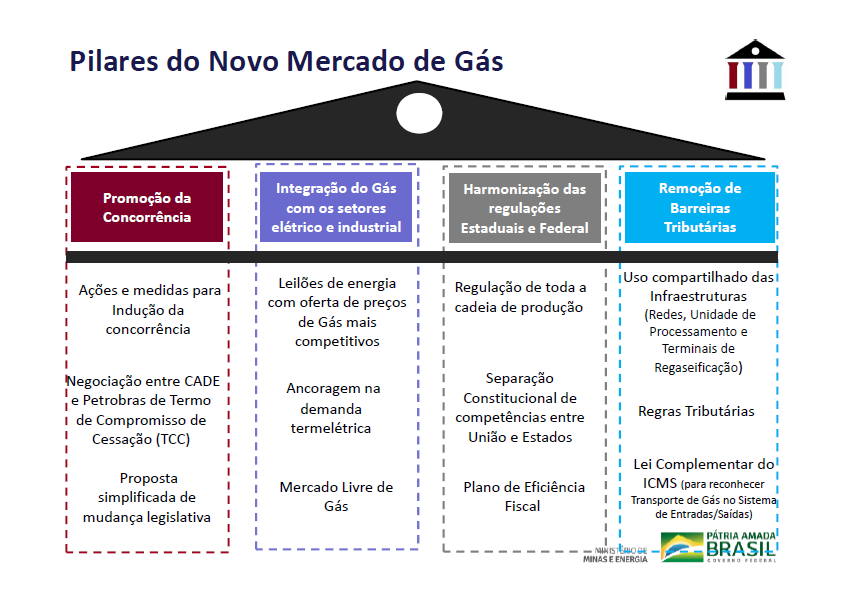 Harmonização das Regras nos Estados
Implantação de agências reguladoras independentes e tecnicamente capacitadas
 Clara separação entre serviço de distribuição e atividade de comercialização, alinhando o conceito de “serviços locais de gás canalizado”, este sim sujeito à regulação estadual
 Autorização de comercialização de âmbito federal, exclusivamente emitida pela ANP
 Instituição da figura do consumidor livre em todos os estados, com base em regra federal e sem barreiras impeditivas, tais como prazo de contratação e elevados volumes para migração
 Instituição da figura do consumidor parcialmente livre, de forma a permitir a contratação simultânea no mercado livre e regulado, incentivando a transição para um mercado concorrencial
 Exclusão dos itens relativos à comercialização da tarifa de uso aplicada aos usuários livres
 Separação na fatura do preço do gás, transporte e margem da distribuição
 Definição de metodologia para aplicação de tarifa especifica
 Não aplicação de descontos tarifários para consumidores específicos 
 Possibilidade de venda/cessão de excedentes por parte do consumidor livre 
 Obrigatoriedade de leilões de compra de gás por parte das distribuidoras para atendimento do mercado cativo
 Distribuidoras estaduais com gestão independente de qualquer vínculo junto a outros agentes da cadeia de gás
Harmonização das Regras nos Estados
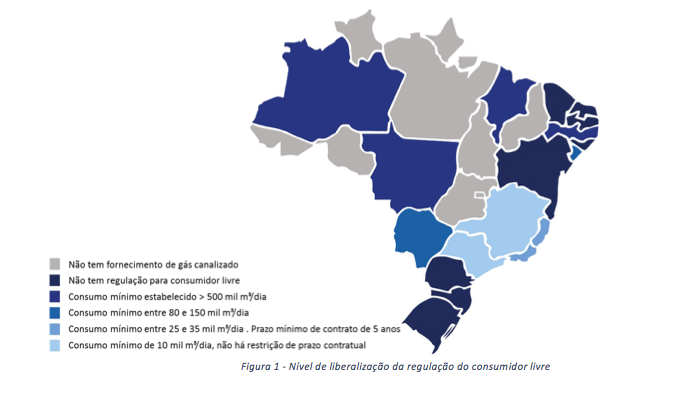 Fonte: Abrace
A Experiência da Espanha
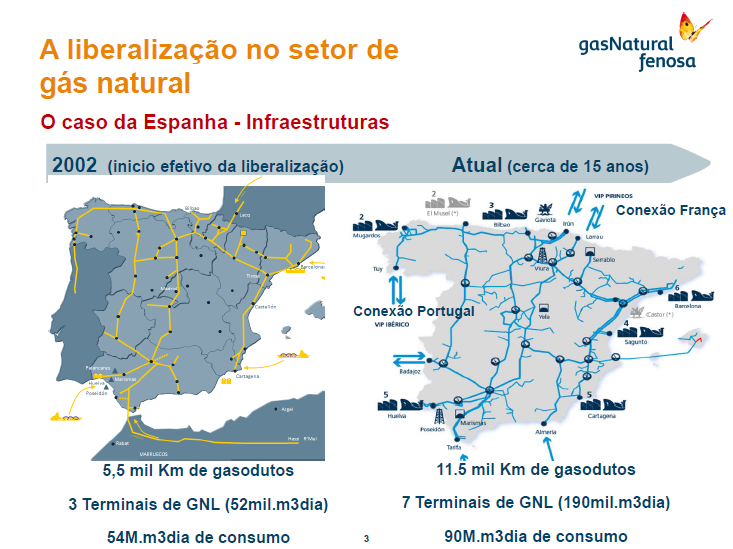 Competição
Investimentos
Desenvolvimento
Fonte: Apresentação da Naturgy, “Perspectivas do Gás Natural no RJ”, realizada em 05.12.2017 na Firjan
Objetivo Final
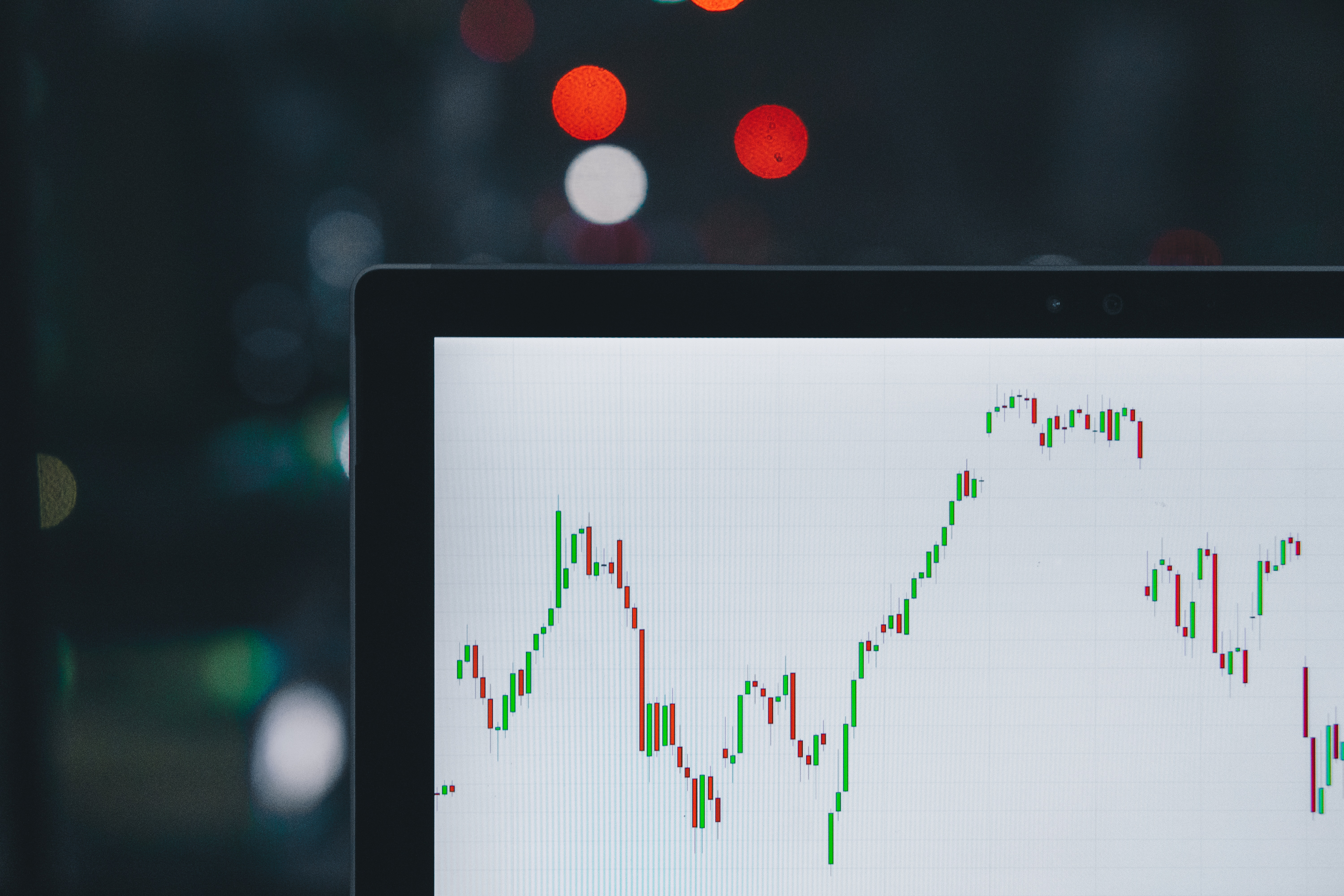 OBRIGADO!
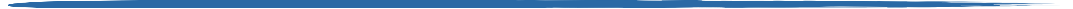 www.abraceel.com.br
abraceel@abraceel.com.br
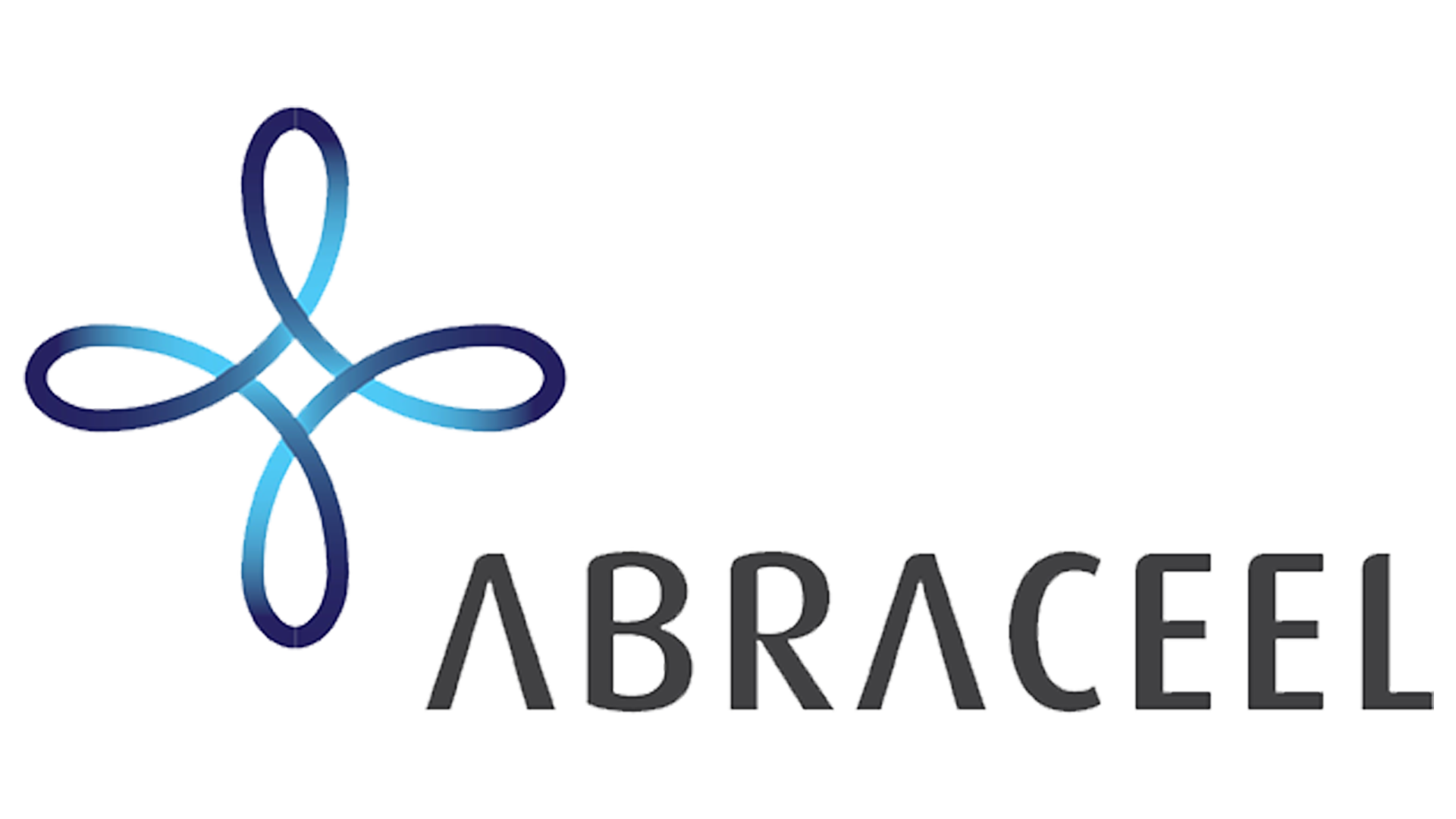